Common Core State Standards andNext Generation Science Standards forDiversity and Equity
Education Policy Breakfast Series
The Common Core Standards:
Part III: Desired Outcomes and Potential Consequences

Okhee Lee
New York University
Steinhardt School
Topics
Context: National and New York
Increasing diversity in demographics
Emerging educational  policies for standards and assessments
National Initiatives
Next Generation Science Standards (NGSS) Diversity and Equity
Understanding Language Initiative
Promote Desired Outcomes (and Avoid Negative Consequences)
[Speaker Notes: On the one hand, changing demographics.  On the other hand, emerging national initiatives for standards and assessments

These initiatives are designed to promote desired outcomes for increasing student diversity to meet standards and assessments]
Student Demographics:National Context
45% of the U.S. population under 19 years old are racial minorities (2010 U.S. Census)
22% of children live in poverty, the highest rate since the American Community Survey began in 2001 (2010 U.S. Census)
48% of students were eligible for free or reduced price lunch in 2010 (National Center for Education Statistics)
[Speaker Notes: “Under 19 years old” indicates the school-age population.

It is projected that the year 2022, 10 years from now, will be the turning point when minorities collectively will become the majority in terms of percentage of the population but are likely to remain minorities in terms of status. After that point, there is no turning back.]
Student Demographics:National Context
13% of children and youth ages 3-21 receive special education services under Individuals with Disabilities Education Act (IDEA) in 2009
21% of school age children speak a language other than English as their primary language at home in 2007
Limited English Proficient (LEP) students (the federal term) have more than doubled from 5% in 1993 to 11% in 2007
    (National Center for Education Statistics)
[Speaker Notes: FRL source: http://nces.ed.gov/pubs2012/pesschools10/tables/table_07.asp]
Student Demographics:New York City
16% received special education services in 2010
41% reported speaking a language other than English as the primary language at home in 2010
14% of the student population were English language learners in 2010
Educational Policies:National Context and New York State
Common Core State Standards (CCSS) for English Language Arts and Math – 45 states and 3 territories including D.C.
	New York State “Common Core Learning Standards (CCLS)”
Comprehensive Assessment Consortia (PARCC and Smarter Balanced) to measure CCSS
	New York State belongs to PARCC
Next Generation Science Standards (NGSS)
	New York State is one of the 26 Lead State Partners
[Speaker Notes: Review of Ed Policy Breakfast 1 on CCSS

Review of Ed Policy Breakfast 2 on PARCC and CCSS (watch videos)

Science standards are released in the mix of CCSS and Comprehensive Assessments

I would like to highlight synergy across these subject areas to meet the needs of diverse student groups

Standards are out, implementation and assessment are key – I would like to speak to teachers and future teachers (my own students)]
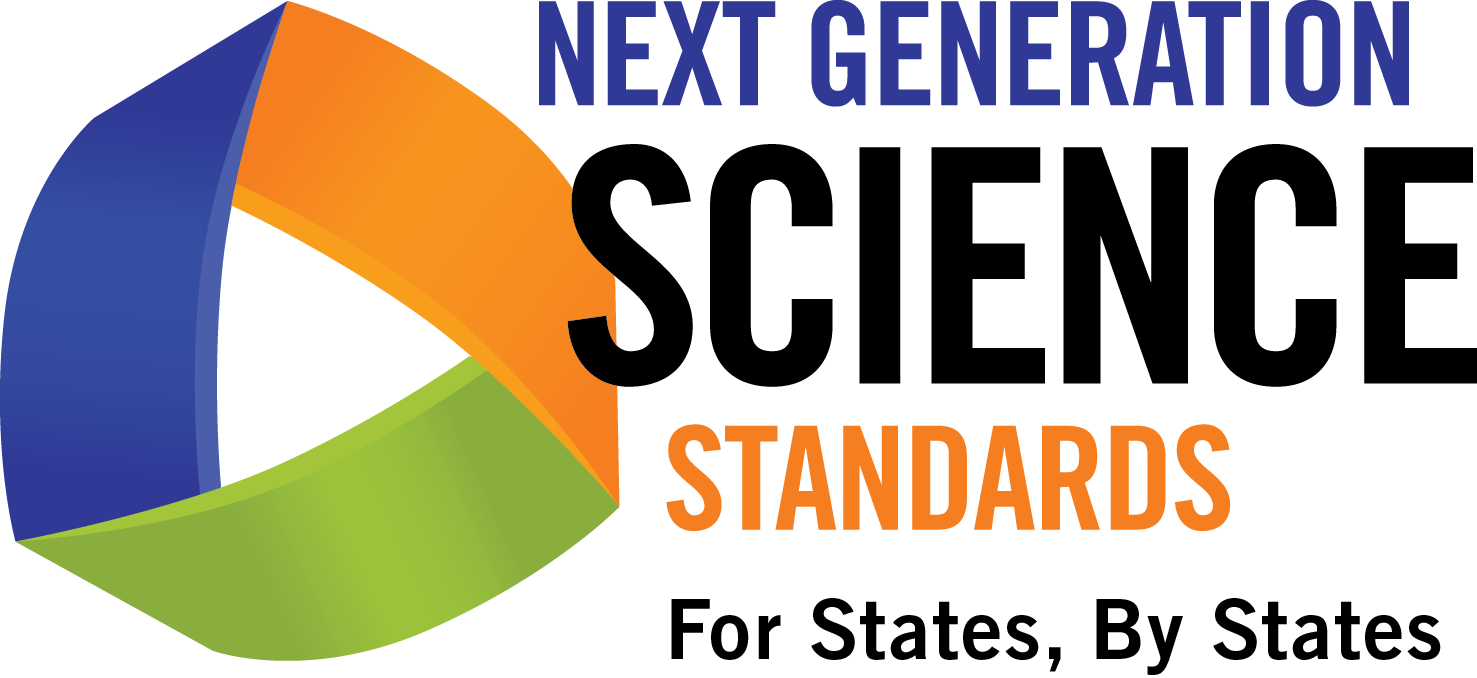 Next Generation Science Standards (NGSS):Diversity and Equity
Next Generation Science Standards (NGSS)
Achieve, Inc. is overseeing the development

The 41 writing team members consist of classroom teachers, state and district supervisors, faculty from higher education institutions, and representatives from the private sector

There were two rounds of public release of drafts for feedback – May 2012 and January 2013

The final NGSS were released on April 9, 2013 (and will continue until late April)

http://www.nextgenscience.org/
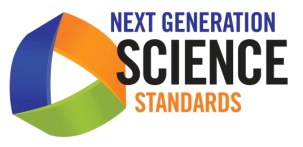 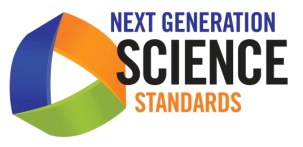 Three Dimensions Intertwined
Science and engineering practices
Crosscutting concepts
Disciplinary core ideas
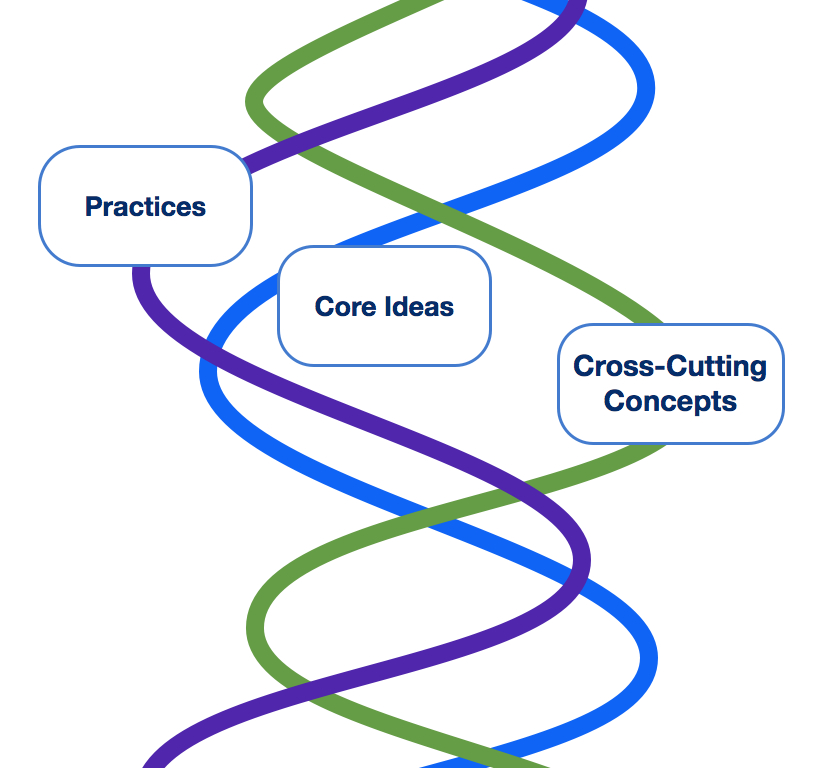 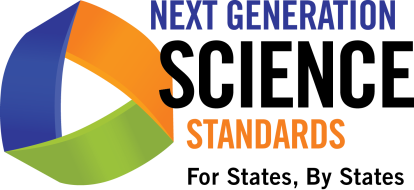 [Speaker Notes: Explain a little more later]
NGSS Diversity and Equity:“All Standards, All Students”
Task 1. Bias Reviews of Standards

Task 2. Chapter (called “Appendix D)

Task 3. Seven Case Studies

Task 4. Diversity and Equity Theme in Appendices
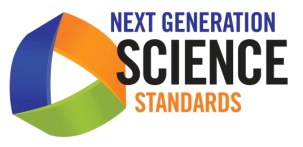 [Speaker Notes: “All Standards, All Students” – how to make NGSS accessible to all students

Some of the tasks have been released; others are “coming attractions”

“Gag order” up to this point]
NGSS Diversity and Equity Team
Okhee Lee, team leader
Emily Miller, ESOL
Rita Januszyk, gifted and talented education
Bernadine Okoro, alternative education
Betsy O’Day, special education
Netosh Jones, African American students
Jennifer Gutierrez, district supervisor
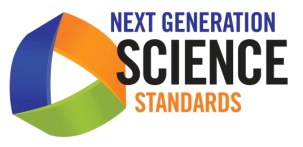 [Speaker Notes: representation of diversity on the design team

talented and dedicated classroom teachers who represent various grade levels, various geographic areas of the nation, urban/rural/suburban, etc.]
Task 1: Bias Reviews of Standards
Diversity and equity
    - To avoid bias and stereotypes
    - To represent diverse groups of students
    - To use inclusive language
Consistency of language
    - To enhance clear and common understanding,
      especially scientific terms
Clarity of language
    - To avoid unnecessarily difficult language
    - To remove ambiguous words and phrases
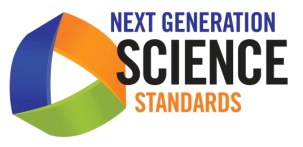 [Speaker Notes: Diversity and equity
    - To avoid bias and stereotypes – e.g., “smell of baking cookies”
    - To represent diverse groups of students – “local contexts,” “real world problems,” low cost materials
    - To use inclusive language – scientists or engineers from diverse backgrounds

Consistency of language
    - To enhance clear and common understanding,
      especially scientific terms – e.g., “draw on” evidence, “figure out”

Clarity of language
    - To avoid unnecessarily difficult language – sentence structure
    - To remove unnecessary and redundant words and phrases – e.g., “remains”
    - avoid use of pronouns – e.g., “it” “they”]
Task 2: Chapter (Appendix D)
Section 1:	NGSS Learning Opportunities and
		Demands for Student Diversity

Section 2:	Implementation of Effective Strategies in
		- Science classroom
		- Home and community
		- School resources

Section 3:	Context
		- Demographics
		- Science achievement
		- Educational policy
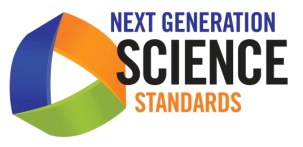 [Speaker Notes: The chapter focuses on issues of student diversity and equity in relation to NGSS specifically as NGSS presents both learning opportunities and challenges to all students, particularly non-dominant student groups.]
Task 2: Chapter (Appendix D)
Four Accountability Groups
Economically disadvantaged students
Students from major racial and ethnic groups
Students with disabilities
Students with limited English proficiency

Three Additional Groups
Gender
Students in alternative education programs
Gifted and talented students
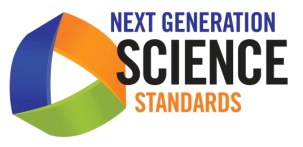 [Speaker Notes: Four NCLB or ESEA accountability groups

Seven demographic groups of students in science education – This is noteworthy because research for each student group tends to exist independently from the others.]
Task 3: Seven Case Studies
Economically disadvantaged – 9th grade chemistry
Racial and ethnic groups – 8th grade life science
Disabilities – 6th grade space science
English language learners – 2nd grade earth science
Gender – 3rd grade engineering
Alternative education – 10th and 11th grade chemistry
Gifted and talented students – 4th grade life science
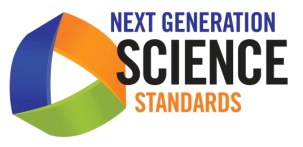 [Speaker Notes: The case studies are written by the team members in their own classrooms.

Reviewed by the NGSS design team members and outside reviewers]
Task 3: Seven Case Studies
Vignette Highlighting:
    - NGSS connections
    - CCSS ELA and math connections
    - Effective classroom strategies

Research-Based Classroom Strategies

Context:
    - Demographics
    - Science achievement
    - Educational policy
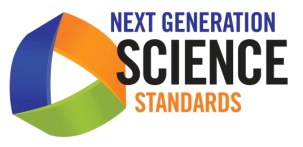 Task 4: Diversity and Equity Theme in             Appendices
Front Matter
Appendix C: College and Career Readiness
Appendix D: All Standards, All Students (of course)
Appendix F: Science and Engineering Practices
Appendix G: Crosscutting Concepts
Appendix I:  Engineering Design, Technology, and the
                       Applications of Science
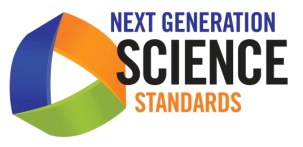 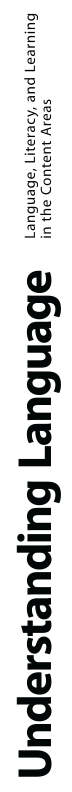 Understanding Language Initiative
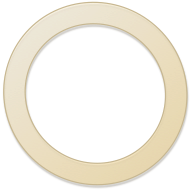 Engage in a healthy public dialogue around what the CCSS and NGSS imply for English language learners (ELLs)

Develop exemplars of what CCSS and NGSS-aligned instruction looks like

Develop a vibrant, inquisitive, engaging  online community

http://ell.stanford.edu
[Speaker Notes: “Understanding Language” project at Stanford University

Educators in language learning and second language acquisition become concerned about lack of consideration of ELLs across CCSS for ELA and for math. They have initiated a project involving experts in second language acquisition and content areas of ELA, math, and science to address the question: “What are language demands and opportunities as ELLs engage in CCSS in ELA, math, and science?”

For science, Helen Quinn, Chair of the Science Framework document, and I are involved in the project

One member of the project describes it as “a magical moment” where language and content people come together for ELLs]
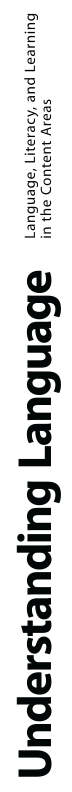 The New Standards . . .from Content Perspective
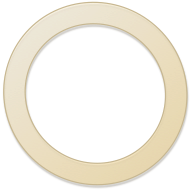 raise the bar for content

raise the bar for language

call for a high level of classroom discourse across all content areas for all students, including English language learners
[Speaker Notes: Rigorous content

Language intensive

Discourse rich classroom]
ELA and Literacy Standards
[Speaker Notes: Full title of the CCSS for ELA and literacy: “English Language Arts & Literacy in History/Social Studies, Science, and Technical Subjects”]
Math Standards
Science Standards
SCIENCE
MATH
M1. Make sense of
S1. Ask questions &
S2. Develop 
and use models
problems & persevere in solving them
define problems
S3. Plan & carry out
S5. Use mathematics & computational thinking
investigations
M6. Attend to precision
M4. Model with mathematics
S4. Analyze & interpret
M7. Look for & make use of structure
data
E2. Build strong content  knowledge
E4. Comprehend as well as critique
E5. Value evidence
M2. Reason abstractly & quantitatively
M3. Construct viable argument & critique reasoning of others
S7. Engage in argument from evidence
S6. Construct explanations & design solutions
S8. Obtain, evaluate & communicate information
E6. Use technology & digital media
M5. Use appropriate tools strategically
M8. Look for & express
regularity in repeated reasoning
E1.Demonstrate independence
E3. Respond to the varying demands of audience, talk, purpose, & discipline
E7. Come to understand other perspectives & cultures
ELA
Source: Working Draft, 12-6-11 by Tina Cheuk, ell.stanford.edu
[Speaker Notes: When you combine student portraits and practices from the three content areas, you get this figure]
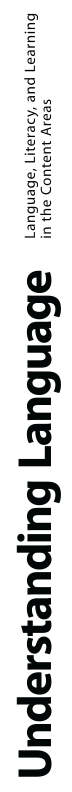 The New Standards . . .from Language Perspective
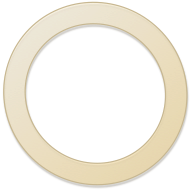 raise the bar for language

raise the bar for content

call for a high level of classroom discourse across all content areas for all students, including English language learners
[Speaker Notes: Language intensive]
Old Paradigm
Content
Language
Vocabulary
Grammar
Native-like fluency
[Speaker Notes: The old paradigm had a simple view of the intersection of content and language, putting the emphasis mostly on vocabulary and grammar.]
New Paradigm
Discourse
Text (complex text)
Explanation
Argumentation
Purpose
Text structure
Sentence structure
Vocabulary
Content
Language
[Speaker Notes: The new paradigm raises the level of vocabulary but also adds high complex functions of language.  The overlap is greatly increased.]
New Paradigm
Science
Math
Discourse
Text (complex text)
Explanation
Argumentation
Purpose
Text structure
Sentence structure
Vocabulary
Discourse
Text (complex text)
Explanation
Argumentation
Purpose
Text structure
Sentence structure
Vocabulary
Discourse
Text (complex text)
Explanation
Argumentation
Purpose
Text structure
Sentence structure
Vocabulary
Content
Language Arts
[Speaker Notes: The overlap is greatly increased across the three content areas]
Promote Desired Outcomes(and Avoid Negative Consequences)
High academic standards, to be followed by resources and opportunities for all students

NGSS Diversity and Equity
	- State adoption
	- State implementation addressing diversity and equity
	- Implications for Common Core for ELA and math

Understanding Language Initiative
	- English language proficiency/development standards 	  aligned with CCSS and NGSS
	- Implications for other diverse student groups

Collaboration among content and diversity educators
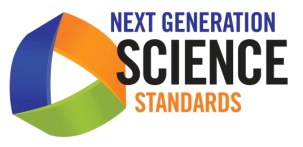 Thank you!